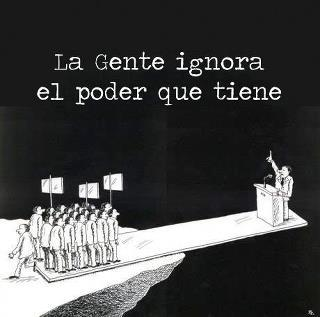 PODER
«Poder significa la probabilidad de imponer la propia voluntad, dentro de una relación social, aun contra toda resistencia y cualquiera sea el fundamento de esa probabilidad»       Max Weber. 

El poder se puede encontrar con infinitas formas en las sociedades, es por eso que Weber desarrolló el concepto de dominación, una forma de poder más precisa y especializada. El poder es una fuerza que se ejerce contra algo para algún fin, mientras que la dominación es el control que se tiene de una cosa para un fin, sin ejercer ninguna fuerza. La dominación crea disciplina, obediencia por parte de las personas sin resistencia ni críticas.
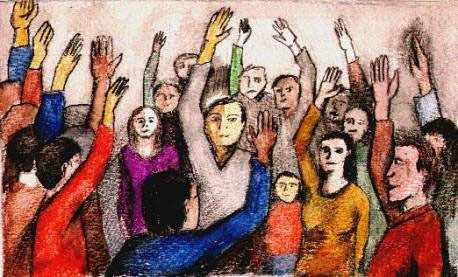 PARTICIPACIÓN CIUDADANA
La participación ciudadana se entiende como la acción individual o colectiva que tiene como interlocutor al Estado y que intenta influir sobre las decisiones de la agenda gubernamental en las distintas etapas del ciclo de las políticas públicas.
Ésta debe darse en un marco de respeto a los derechos humanos y de superación de todas las formas de exclusión, discriminación y desigualdad.
La participación ciudadana es un elemento indispensable para la construcción de democracias y, en nuestro país, es un derecho político consignado en nuestra Carta Magna.
PLURALIDAD
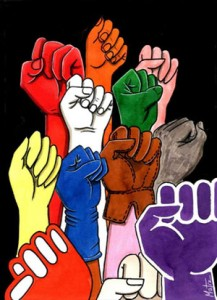 El pluralismo es un concepto que tiene aplicaciones en diversos ámbitos y que está vinculado a la pluralidad y convivencia de cosas muy distintas entre sí. Un sistema plural es aquel que acepta, reconoce y tolera la existencia de diferentes posiciones o pensamientos.

En la esfera de la política, el pluralismo implica la participación de varios grupos sociales en la vida democrática. Esto quiere decir que el pluralismo valora y hasta promueve que sectores con diferentes ideologías formen parte de los procesos electorales o de la toma de decisiones de un gobierno, por ejemplo.

La heterogeneidad social, cultural, ideológica, religiosa y étnica es protegida por el pluralismo. Un gobierno pluralista, en este sentido, no ejerce la representación monopólica de un solo sector social, sino que construye su poder a partir del diálogo y el debate. Se trata, por lo tanto, de ampliar la base del poder.
Instrumentos de Participación Social en Jalisco
:
Gobierno abierto: Permite la participación democrática de toda persona en los procesos de elaboración y evaluación de las políticas públicas, contribuyendo a la transparencia, a la rendición de cuentas y el combate a la corrupción.
Plebiscito: Herramienta de participación social directa, mediante el cual se somete a consideración actos o decisiones materialmente administrativos del Poder Ejecutivo del Estado y de los ayuntamientos. Lo podrán solicitar el Congreso del Estado; el gobernador del Estado y el punto cinco por ciento de los ciudadanos inscritos en la lista nominal de electores correspondiente al Estado, no podrá utilizarse contra el nombramiento de funcionarios públicos, ni la determinación de algún precio, tarifa o contribución.
Referéndum: Instrumento para consultar a la ciudadanía la abrogación o derogación de disposiciones legales y constitucionales, decretos, reglamentos, acuerdos y disposiciones de carácter general, expedidas por el Congreso, el Ejecutivo del Estado o los municipios, con excepción de las de carácter contributivo y leyes orgánicas de los poderes. Para llevarlo al cabo se requiere del cero punto cinco por ciento de la lista nominal de electores del Estado.
Ratificación constitucional: Elemento de participación mediante el cual la ciudadanía podrá validar o derogar una reforma a la Constitución Política del Estado de Jalisco.
Iniciativa popular: Da la facultad a los ciudadanos de presentar iniciativas de ley dirigidas al Congreso del Estado o iniciativas de reglamento dirigidas al Gobernador del Estado, para que sean analizadas y resueltas. Se disminuye el porcentaje para emplearla, ahora se requiere el cero punto uno por ciento de los ciudadanos inscritos en la lista nominal de electores del Estado.
Iniciativa popular municipal: Mediante ella los ciudadanos de un municipio, inscritos en la lista nominal de electores, pueden presentar iniciativas dirigidas a su ayuntamiento, para que sean analizadas y resueltas. No podrá utilizarse para decidir sobre materia hacendaria, fiscal y presupuestal; orgánica municipal y creación de entidades para municipales.
Presupuesto participativo: Herramienta de intervención social para decidir sobre el destino de un porcentaje de los recursos públicos, propiciar una distribución equitativa de los recursos mediante un mecanismo público, objetivo, transparente y auditable. Disipar sobre obras prioritarias para la recuperación del espacio público, el mejoramiento y rehabilitación de calles, rehabilitación o creación de áreas verdes, mejoramiento o construcción de infraestructura cultural, deportiva y recreativa, así como acciones de desarrollo sustentable, fortalecimiento de la seguridad pública y la cultura, entre otros.
Revocación de mandato: Procedimiento mediante el cual los ciudadanos jaliscienses deciden que un representante de elección popular concluya anticipadamente el ejercicio del cargo para el que fue electo siempre y cuando se configuren las causales y se cumpla con los procedimientos establecidos en el Código Electoral y de Participación Social.
La revocación de mandato podrá solicitarse por el cinco por ciento de los ciudadanos inscritos en la lista nominal de electores, distribuidos en las dos terceras partes de los distritos o secciones electorales de la demarcación territorial que corresponda. Serán causales para solicitar la revocación: violar sistemáticamente los derechos humanos; incumplir compromisos de campaña, programas, proyectos, o acciones de gobierno propuestos en su plataforma electoral, sin causa justificada; no cumplir en la ejecución de los programas, proyectos, o acciones de gobierno; encubrir a sus subordinados cuando éstos incurran en actos de corrupción o de desacato a la Constitución o la ley.

Manifiesta incapacidad administrativa de las autoridades ejecutivas o en el desempeño de su encargo;  realizar u omitir actos que provoquen desajustes presupuestales severos que afecten el erario y no ejecutar, manipular o hacer uso ilegítimo de las decisiones de los ciudadanos, manifestadas a través de los resultados de los mecanismos de participación social vinculantes previstos en este Código, así como la pérdida de confianza, debidamente argumentada.
Consulta Popular: Instrumento de participación social a través del cual los habitantes del Estado, un municipio u otra demarcación territorial, expresan sus opiniones respecto a temas de carácter público o impacto social.
Contraloría Social: Espacio para que la ciudadanía y los organismos del sector social y privado formen una instancia de vigilancia y observación de las actividades de gobierno. Busca constituirse como una instancia de participación y organización social donde se lleven al cabo la vigilancia y el seguimiento de las obras, programas y acciones gubernamentales.
Cabildo abierto: Elemento en el que los ciudadanos, a través de representantes de asociaciones vecinales debidamente registradas, tienen derecho a presentar propuestas o solicitudes en por lo menos seis sesiones ordinarias de las que celebre el Ayuntamiento en el año.
Juntas municipales: Son una instancia de participación social en los asuntos gubernamentales del municipio, a través de asociaciones vecinales debidamente registradas. Los objetivos, atribuciones, obligaciones y facultades de las Juntas Municipales serán regulados por los municipios, de conformidad con las bases que establezca la legislación estatal en materia de gobierno y administración pública municipal.
Candidaturas independientes: Elemento que permite a los ciudadanos postularse a un cargo de elección popular sin el respaldo de un partido político, ahora podrán hacerlo más fácilmente, pues se reduce al uno por ciento el número de firmas del listado nominal de electores y se elimina el requisito de presentar copias de las credenciales del Instituto Nacional Electoral.
¡Gracias!
Alfonso García Sevilla
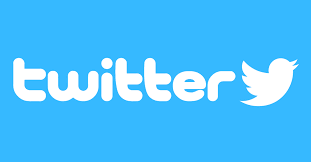 @aagsevilla
E-mail: agsevilla@hotmail.com